状元成才路慕课堂
统编版六年级下册
语文慕课堂
主讲：四维老师
3 古诗三首
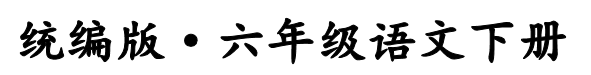 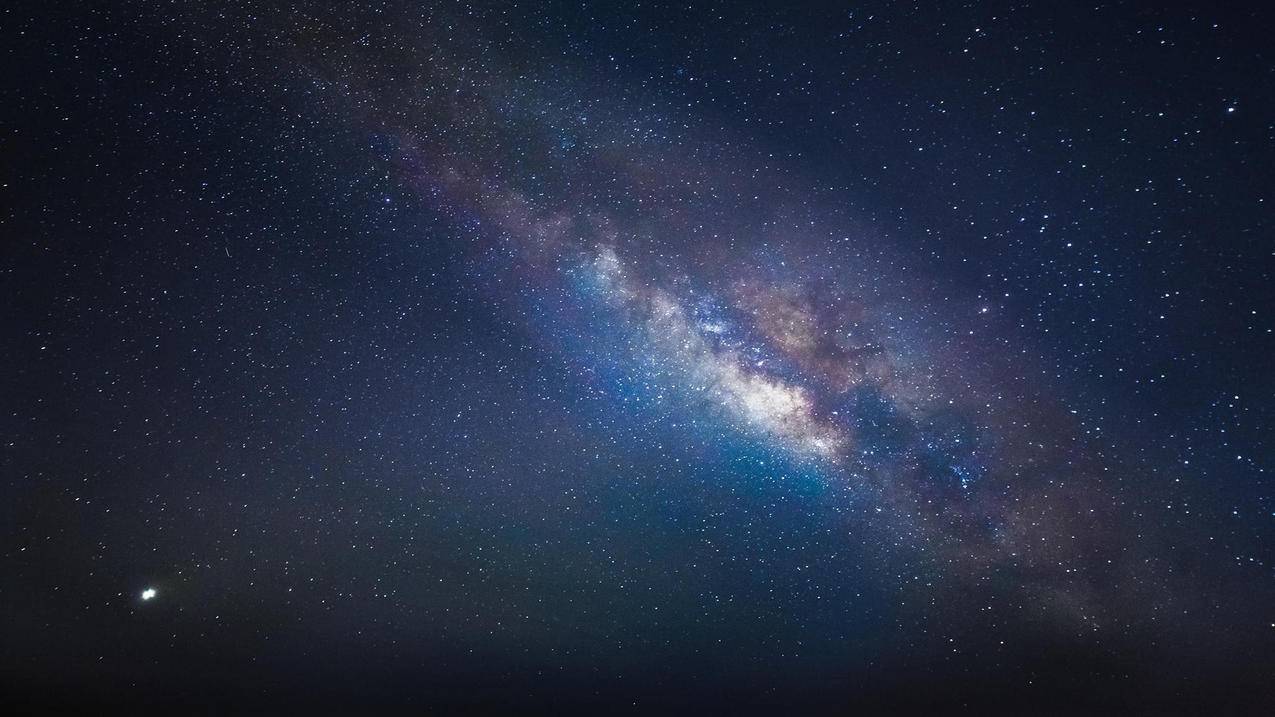 第2课时
迢迢牵牛星
tiáo
迢迢牵牛星
迢迢牵牛星，皎皎河汉女。
纤纤擢素手，札札弄机杼。
终日不成章，泣涕零如雨。
河汉清且浅，相去复几许。
盈盈一水间，脉脉不得语。
迢迢牵牛星
迢迢牵牛星，皎皎河汉女。
纤纤擢素手，札札弄机杼。
终日不成章，泣涕零如雨。
河汉清且浅，相去复几许。
盈盈一水间，脉脉不得语。
jiǎo
jiǎo
zhuó
xiān
xiān
sù
zhá
zhá
zhù
zhānɡ
yínɡ
yínɡ
mò
mò
迢迢牵牛星
迢迢牵牛星，皎皎河汉女。
纤纤擢素手，札札弄机杼。
终日不成章，泣涕零如雨。
河汉清且浅，相去复几许。
盈盈一水间，脉脉不得语。
注释：
迢迢：遥远。
河汉女：指织女星。河汉，        银河。
擢：伸出。
素：白皙。
札札：织机发出的响声。
机杼：织机。杼，梭子。
章：花纹。 
零：落下。
盈盈：清澈的样子。
脉脉：相视无言的样子。
思考：这首诗写了一个什么故事？抒发了一种怎样的情感？
织女（河汉女）思念牛郎。抒发的是一种相思之情。
遥远
明亮
迢迢
皎皎
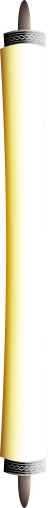 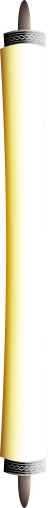 诗意：牵牛星和织女星隔着银河遥遥相望。
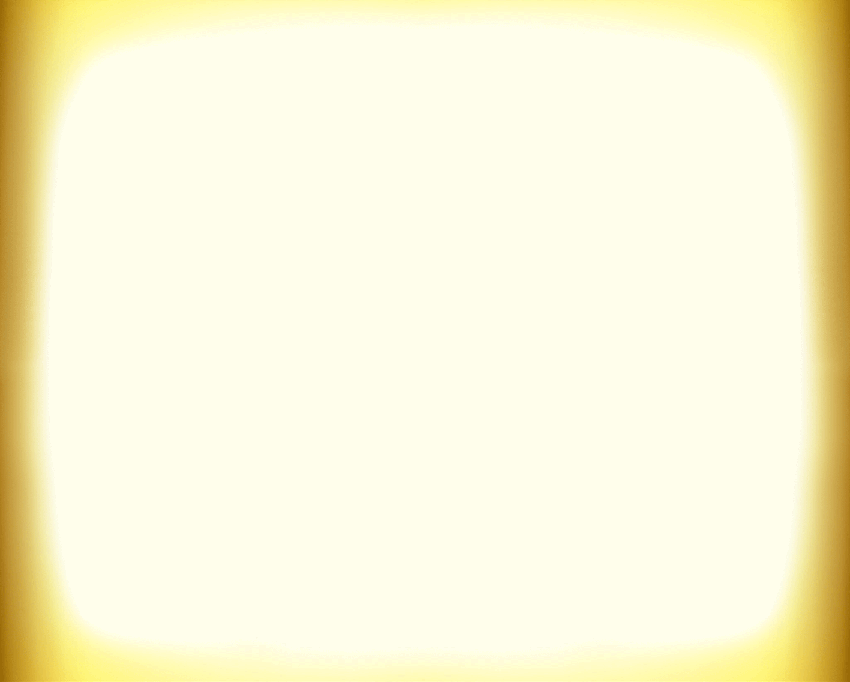 迢迢牵牛星，皎皎河汉女。
迢迢
皎皎
“迢迢”和“皎皎”两个词相互呼应，相互补充，意思是牵牛星和织女星相距十分遥远，都很明亮。从这句诗中我们可以体会到遥远的距离使得织女内心起了相思之情。
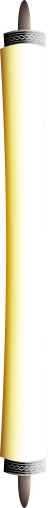 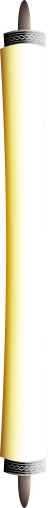 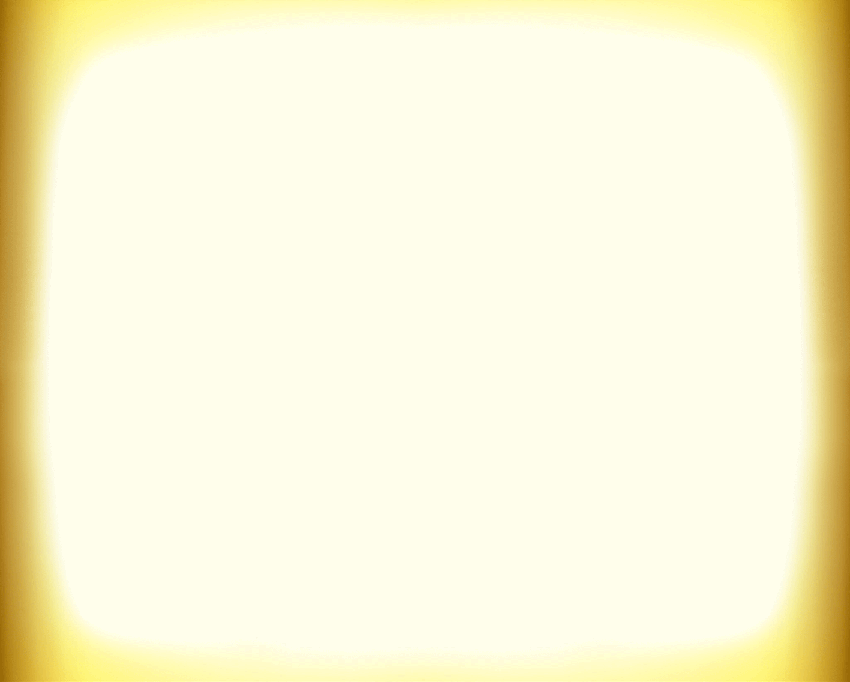 迢迢牵牛星，皎皎河汉女。
弄
诗意：织女摆弄着柔长洁白的双手，织布机也札札地响个不停。
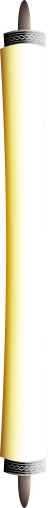 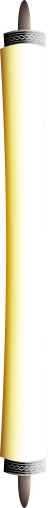 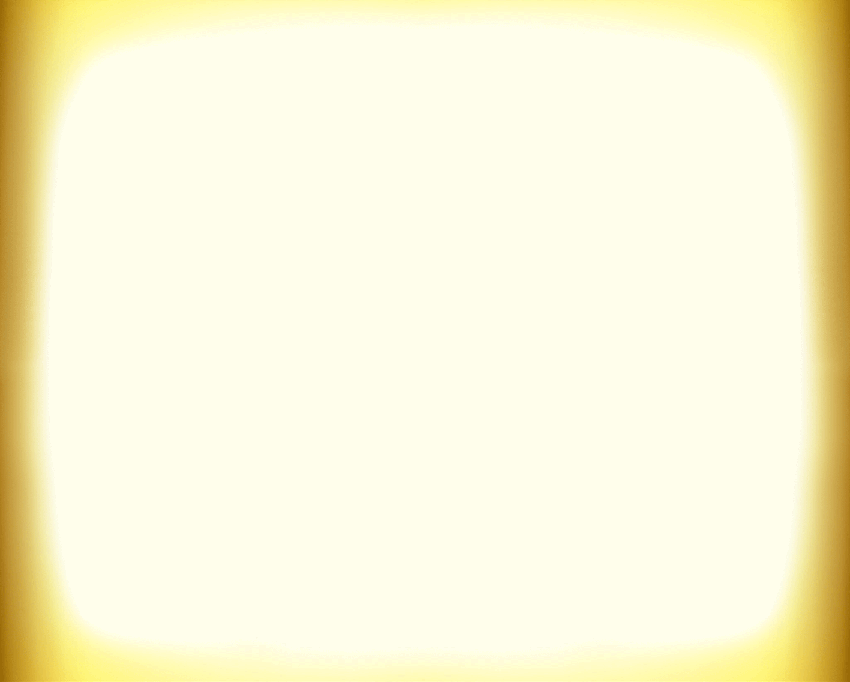 “弄”是摆弄、抚弄的意思。
    写出了她心不在焉、心神不宁的样子。
纤纤擢素手，札札弄机杼。
札札机杼乱人心，最是织女愁肠时。其实，《木兰诗》中有一句与此句类似，同样抓住了“机杼”这个意象，来写女子的愁情。是哪句呢？
    “不闻机杼声，惟闻女叹息。”同样是用有声来衬寂静，以有声来传悲情。
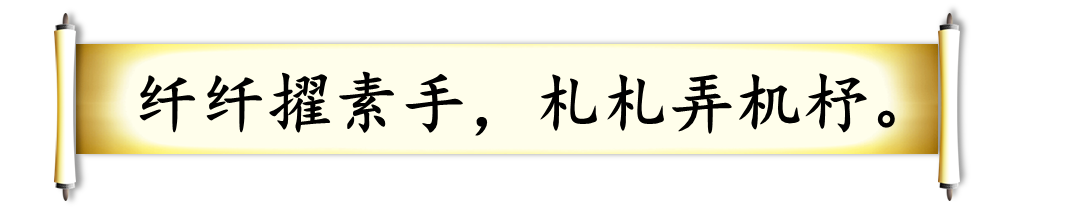 诗意：织女一整天也没有织成一段布，织不出什么花样，眼泪如同雨水般掉落。
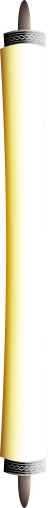 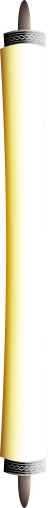 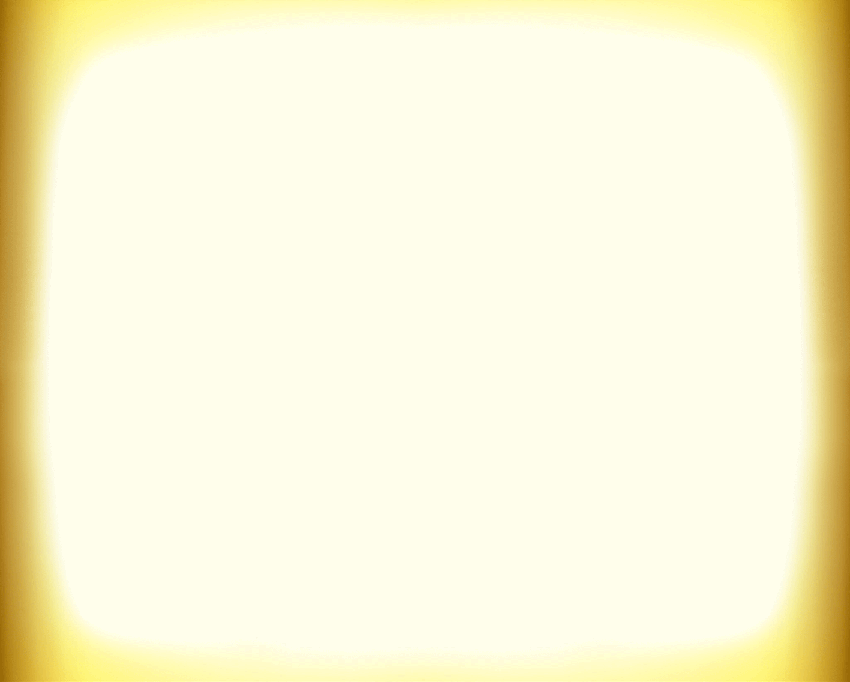 终日不成章，泣涕零如雨。
终日不成章，泣涕零如雨。
点明了织女“终日不成章”的原因，用“零如雨”点明她心里终日的悲伤愁闷。
相距并不遥远
河汉清且浅，相去复几许。
反问句
诗意：中间只隔了一道清清浅浅的银河，他俩相距又能有多远呢？
水波晶莹
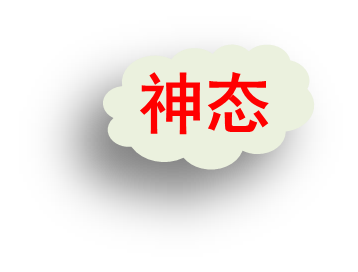 盈盈一水间，脉脉不得语。
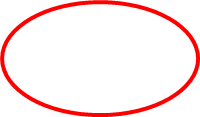 不能与心爱的人互诉衷肠
诗意：虽然两人之间只隔着这一条银河，却只能相顾无言。
学完整首古诗，同学们能试着说说诗的大意吗？

    诗的大意：牵牛星和织女星隔着银河遥遥相望。织女伸出纤纤素手，拨弄织机。但一整天也织不成纹样，只有泪如雨下。这银河看起来又清又浅，可两岸相隔又有多远呢？虽然两人之间只隔着这一条银河，却只能相顾无言。
结合牛郎织女的故事，你能说一说这首诗表达了什么情感吗？
（课后第二题）
通过写织女相思牛郎的事，抒发了人世间思妇对远在他乡恋人的离愁别绪。
有人评价这首诗是《古诗十九首》中最具浪漫色彩的诗作，借天上之事，传人间之情。再读诗，让我们体会一下这首诗“深深的话，浅浅地说”的语言之美。
找出诗中的叠词读一读。
思考：使用这些叠词有什么好处？
迢迢牵牛星
迢迢牵牛星，皎皎河汉女。
纤纤擢素手，札札弄机杼。
终日不成章，泣涕零如雨。
河汉清且浅，相去复几许。
盈盈一水间，脉脉不得语。
使这首诗质朴、清丽，朗朗上口。
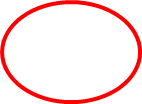 迢迢牵牛星
相隔之远
叙
写神话故事
喻现实生活
相思之情
议——离别之苦
《迢迢牵牛星》借神话传说中牛郎、织女被银河阻隔而不得会面的悲剧，抒发了女子        之情，写出了人间夫妻       的悲哀。
不得团聚
离别相思
课堂练习：
一、填空。
    诗中写出织女因思念牛郎而受到折磨和痛苦的诗句是：              ，
             。
终日不成章
泣涕零如雨
二、在括号里填上合适的叠词。

（    ）牵牛星，（    ）河汉女。
（    ）擢素手，（    ）弄机杼。
终日不成章，泣涕零如雨。
河汉清且浅，相去复几许。
（    ）一水间，（    ）不得语。
迢迢
皎皎
札札
纤纤
盈盈
脉脉
《古诗十九首》
《行行重行行》《青青河畔草》
《青青陵上柏》《今日良宴会》
《西北有高楼》《涉江采芙蓉》
《明月皎夜光》《冉冉孤生竹》
《庭中有奇树》《迢迢牵牛星》
《回车驾言迈》《东城高且长》
《驱车上东门》《去者日以疏》
《生年不满百》《凛凛岁云暮》
《孟冬寒气至》《客从远方来》
《明月何皎皎》